ОТРАСЛЕВЫЕ СИСТЕМНЫЕ ПРОБЛЕМЫ
ПОТЕНЦИАЛЬНО НИЗКИЙ УРОВЕНЬ ОСВЕДОМЛЕННОСТИ ЖИТЕЛЕЙ РЕГИОНА О ВОЗМОЖНОСТИ ПОЛУЧЕНИЯ УСЛУГИ ДИСТАНЦИОННОГО ПРИКРЕПЛЕНИЯ К МЕДИЦИНСКОЙ ОРГАНИЗАЦИИ
Во втором полугодии 2022 года Министерством здравоохранения Ульяновской области была анонсирована возможность получения ряда услуг посредством ЕПГУ, в том числе дистанционного прикрепления к медицинской организации.  Публикации вызвали комментарийную активность со стороны жителей региона.
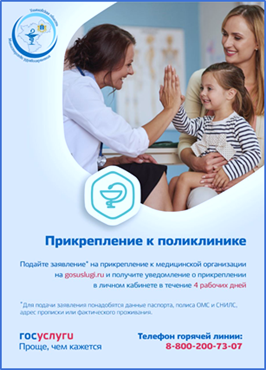 По каналам обратной связи, в рамках обозначенной тематики, с начала 2022 года поступило 286 сообщений. 

Примеры сообщений, полученных через систему «Инцидент менеджмент» и ПОС «Госуслуги. Решаем вместе»: 

Сообщение 108535: «Здравствуйте! Подскажите пожалуйста как можно продлить прикрепление к поликлинике через госуслуги?».

Сообщение 176899085: «Здравствуйте, что нужно сделать, чтобы прикрепиться к поликлинике по месту жительства?».

Сообщение 176583337: «Что нужно сделать, чтобы прикрепиться к поликлинике по месту жительства? Какие документы нужно принести?».
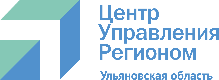 Отраслевая экспертиза
Сегодня на первичное звено региональной системы здравоохранения приходится основная нагрузка. В первую очередь поток вопросов, связанных с организацией медицинской помощи, в том числе о порядке прикрепления к поликлинике, поступает в регистратуры, тем самым создавая очереди на телефонной линии и в самих медицинских учреждениях. Отмечается нехватка операторов на прием входящих вызовов, а также наплыв звонков в «пиковое» время.

	Анализ статистических данных позволил выявить, что в разрезе медицинских организаций, основным способом получения услуги по прикреплению к учреждениям здравоохранения, остается регистратура. 99,3% жителей региона, воспользовавшихся данной услугой, обратились в медицинскую организацию очно. 

	Руководителем отраслевого блока «Здравоохранение» совместно с аналитиками Центра управления региона Ульяновской области прогнозируется низкий уровень осведомленности населения о возможности получения услуги дистанционного прикрепления к медицинской организации.
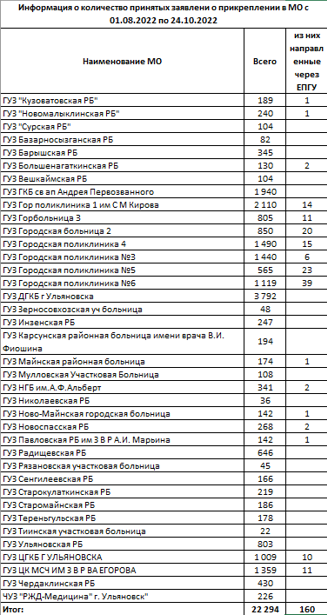 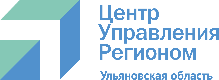 Центром управления региона был проведен опрос жителей с использованием модуля общественного голосования платформы «Госуслуги. Решаем вместе» с целью выявления уровня осведомленности жителей региона о возможности получения медицинских услуг посредством цифрового сервиса, в том числе прикрепления к поликлинике.
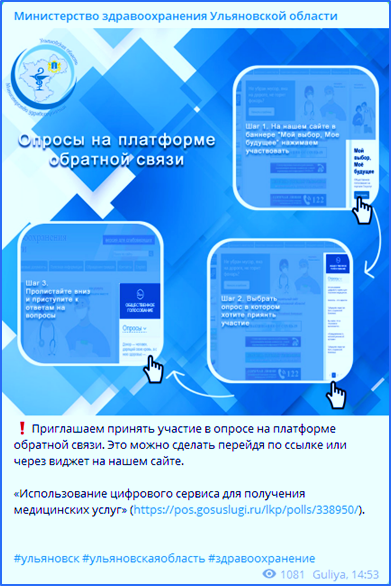 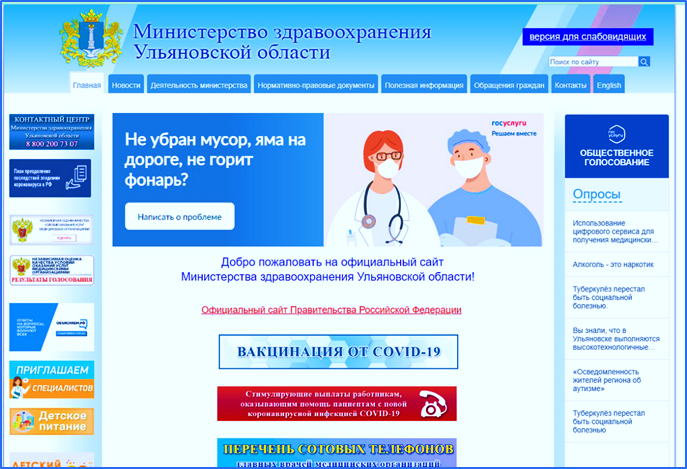 https://med.ulgov.ru/?ysclid=l7yeb9iqx9464957108
https://t.me/minzdravuo/4649
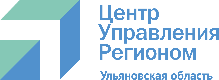 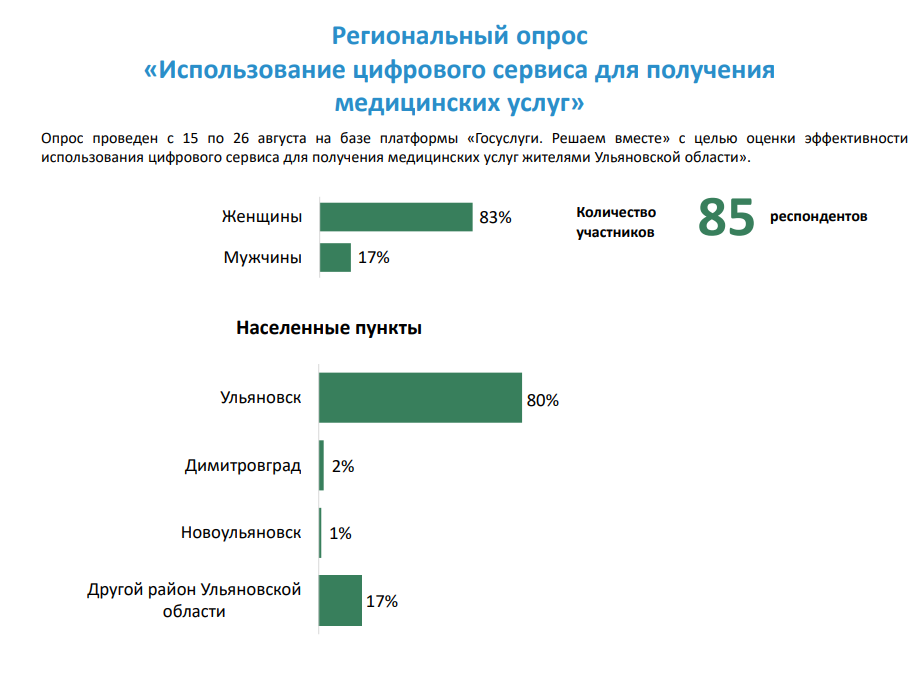 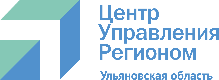 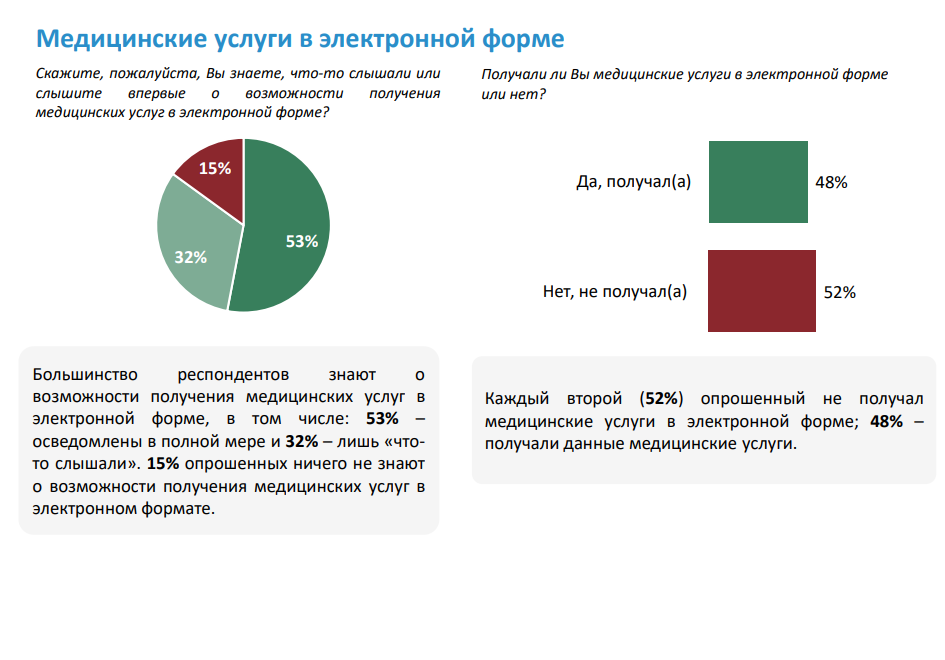 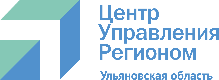 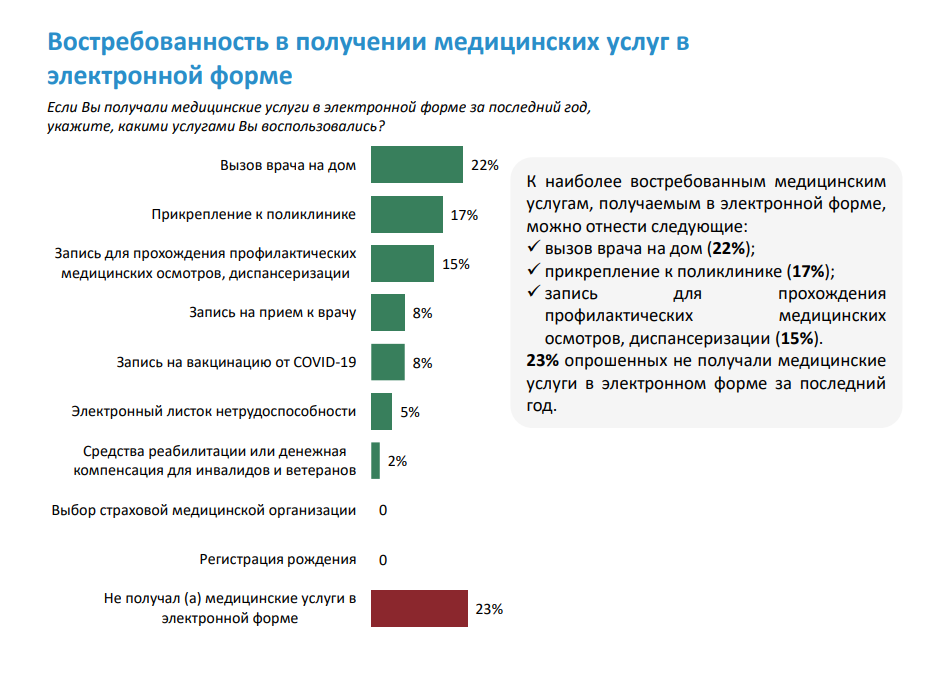 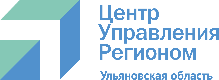 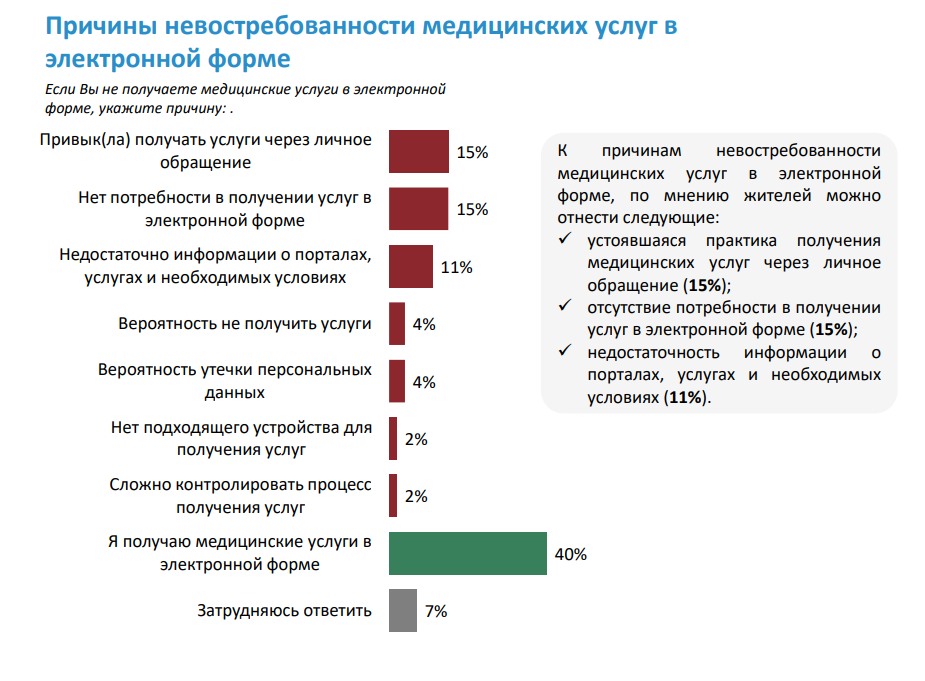 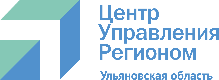 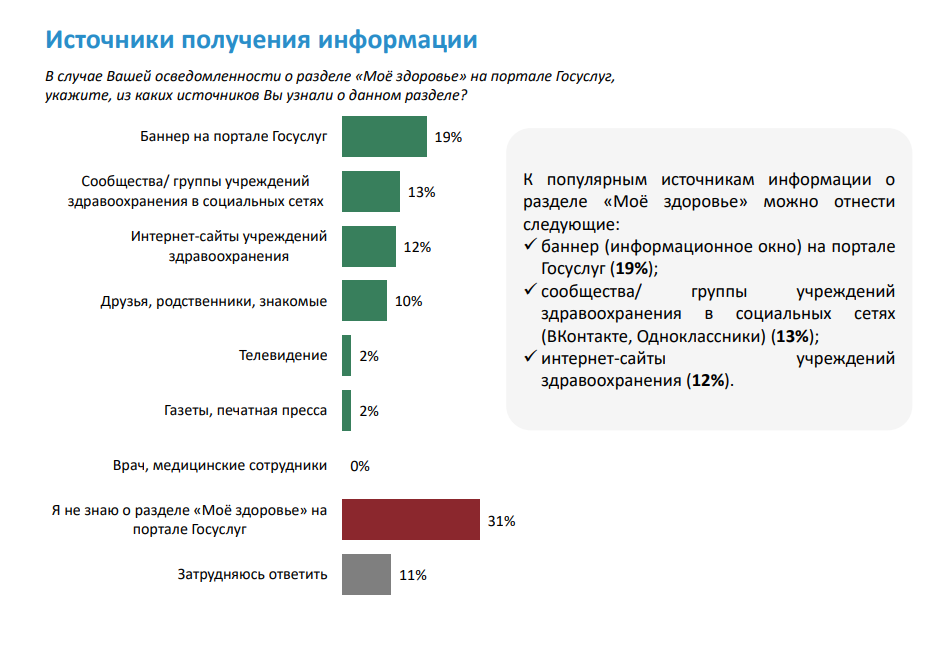 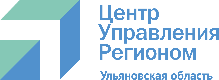 Применение информационных технологий в поликлинике
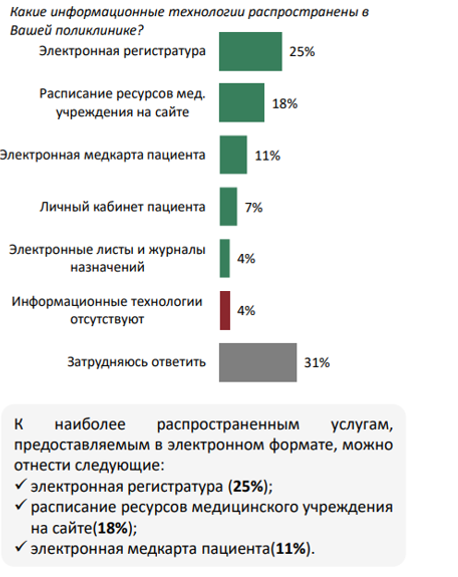 Анализ полученных данных позволяет заключить, что у жителей региона существует дефицит знаний о возможности получения цифровых медицинских услуг, в том числе дистанционного прикрепления. 

17% респондентов имели опыт прикрепления к поликлинике через ЕПГУ;

32% респондентов лишь «что-то слышали» о возможности получения медицинских услуг в цифровом формате;

 каждый второй опрошенный не получал медицинские услуги в электронной форме.
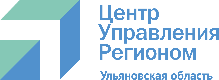 Изучение лучших практик других регионов
How to customize this template
Центром управления региона Ульяновской области изучен опыт продвижения предоставления цифровых медицинских услуг, в том числе прикрепления к поликлинике он-лайн. Так, в Санкт-Петербурге, на сайте «Здоровье петербуржца» интегрирована форма подачи заявления на прикрепление с ЕПГУ.
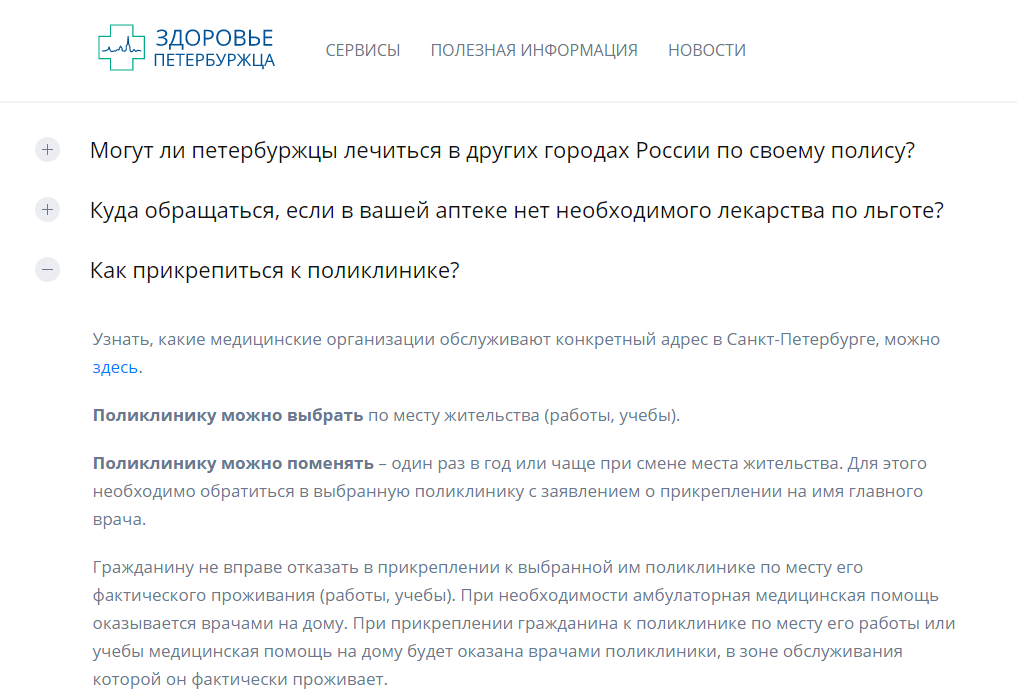 https://gorzdrav.spb.ru/faq?ysclid=l9s8jlhoqn27366338
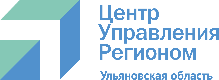 How to customize this template
Изучение лучших практик других регионов
Еще одним ярким примером интеграции региональной информационной системы с порталом ЕПГУ является «Официальный сайт Мэра Москвы».
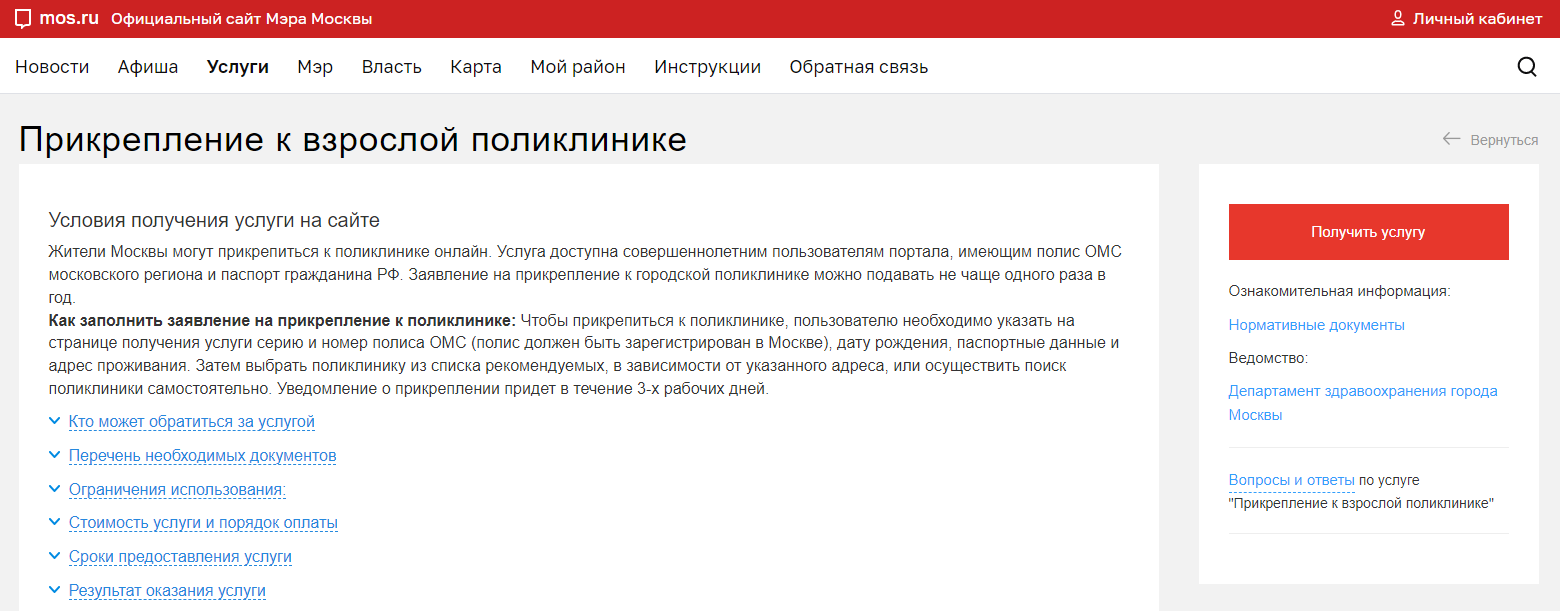 https://www.mos.ru/pgu/ru/services/link/2375/?ysclid=l9s8l90hjw826300801
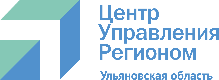 How to customize this template
Предложение по внедрению автоинформатора
Центром управления региона Ульяновской области предлагается рассмотреть возможность внедрения системы автоматического воспроизведения сообщений по телефонной линии колл-центра поликлинического отделения на базе пилотной медицинской организации (автоинформатора), содержащих информацию о дистанционном способе прикрепления. Прогнозируется, что данное управленческое решение позволит:

снизить нагрузку на первичное звено в системе здравоохранения;
уменьшить очереди в регистратуре;
повысить  уровень удовлетворенности граждан в части получения информации;
сэкономить профессиональные ресурсы медицинских организаций;
популяризировать информационные технологии.

	При получении положительной динамики рекомендуется масштабировать проект на все медицинские организации региона.
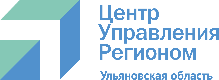 Схема оптимизации процесса (до внедрения автоинформатора)
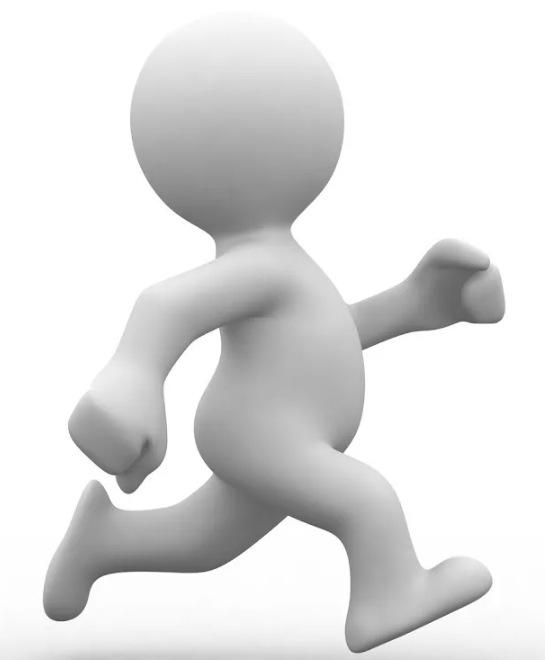 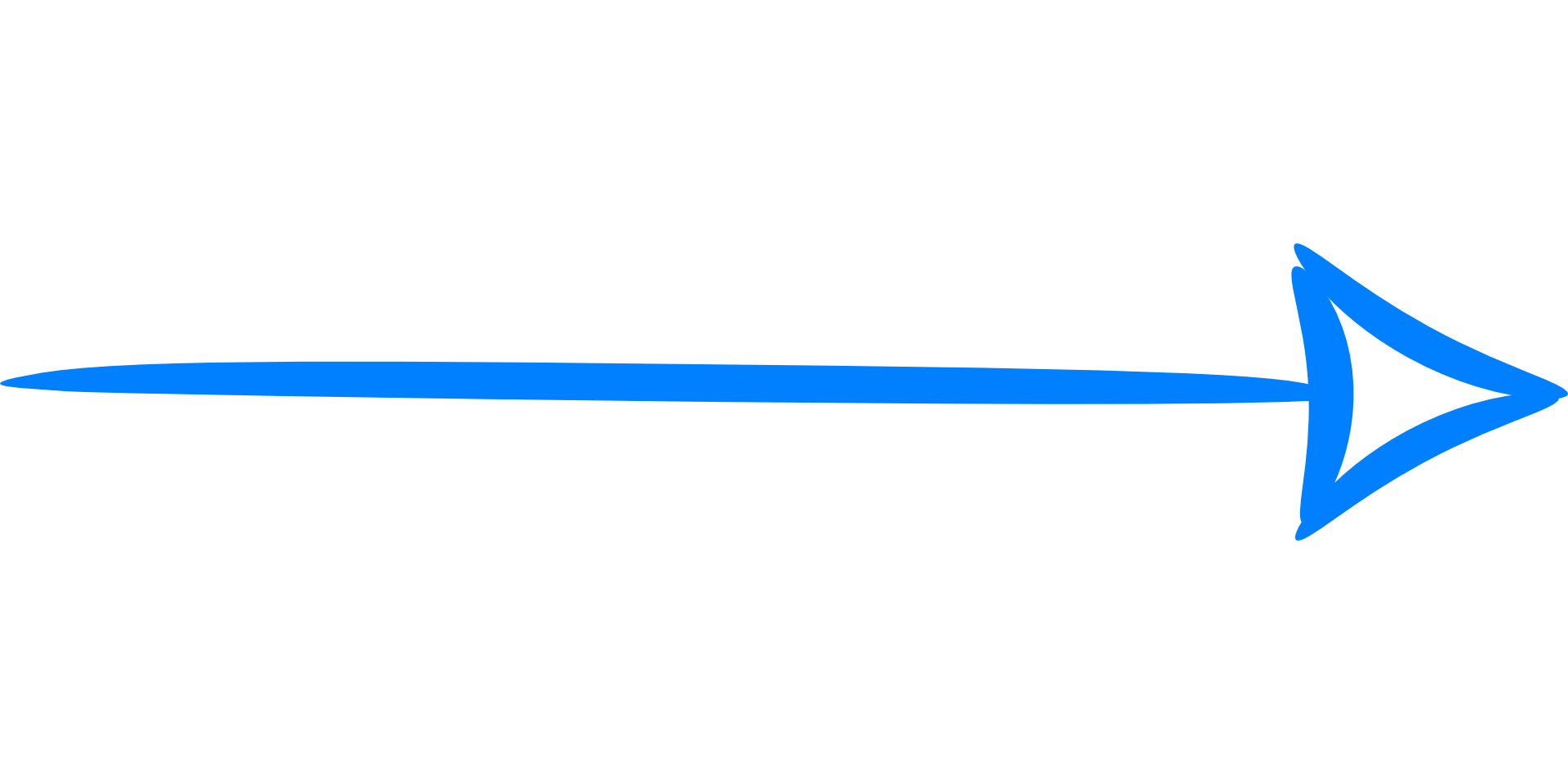 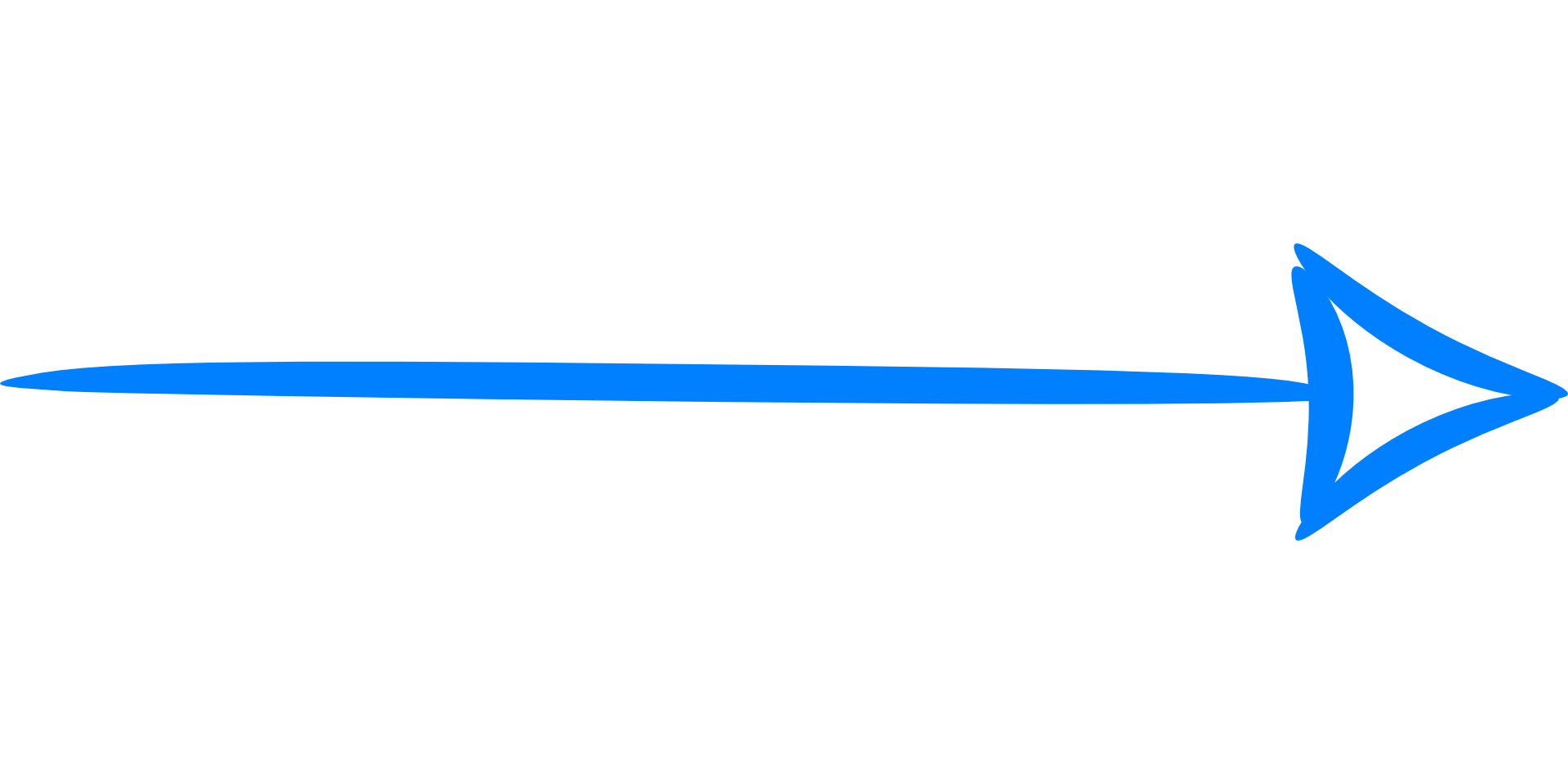 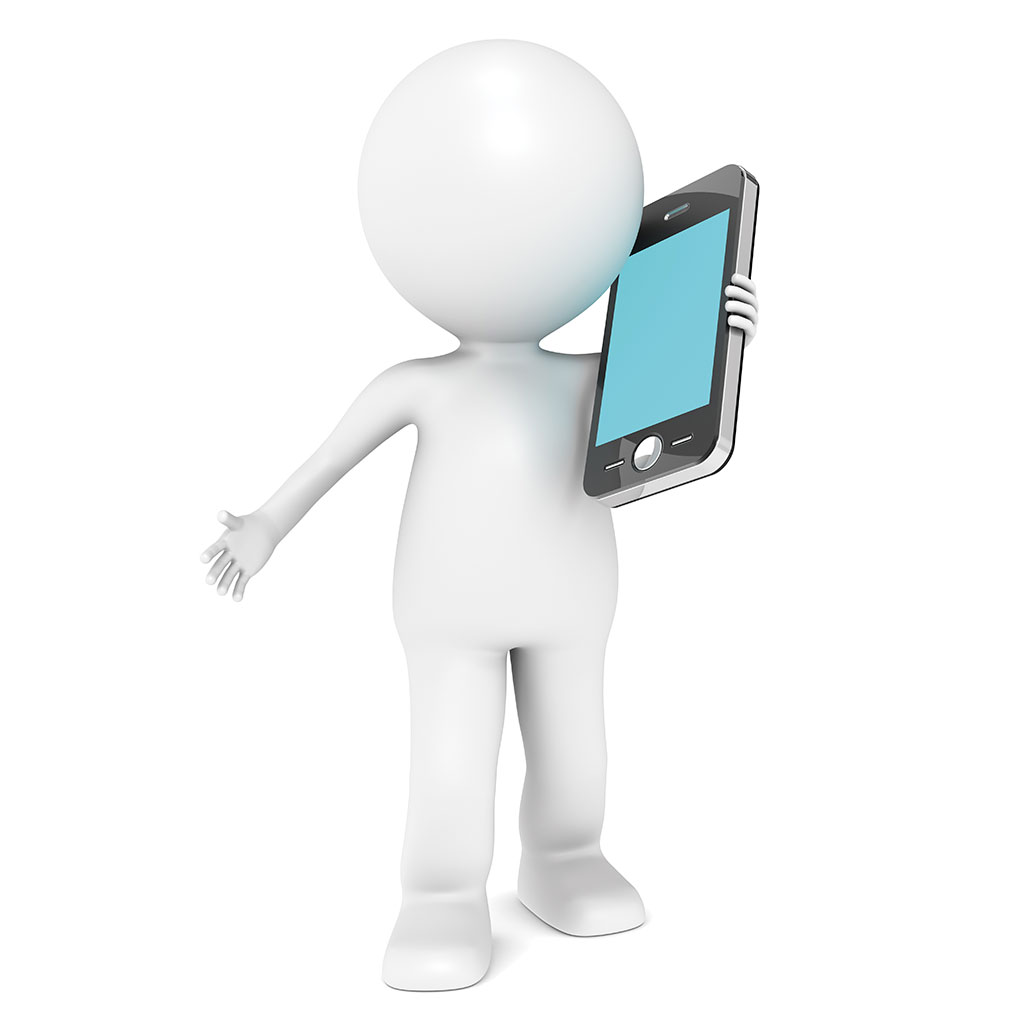 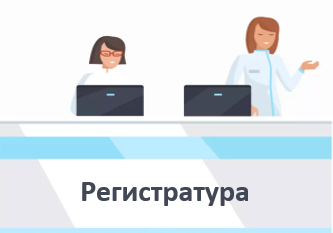 Необходимо позвонить/посетить регистратуру и узнать как прикрепиться
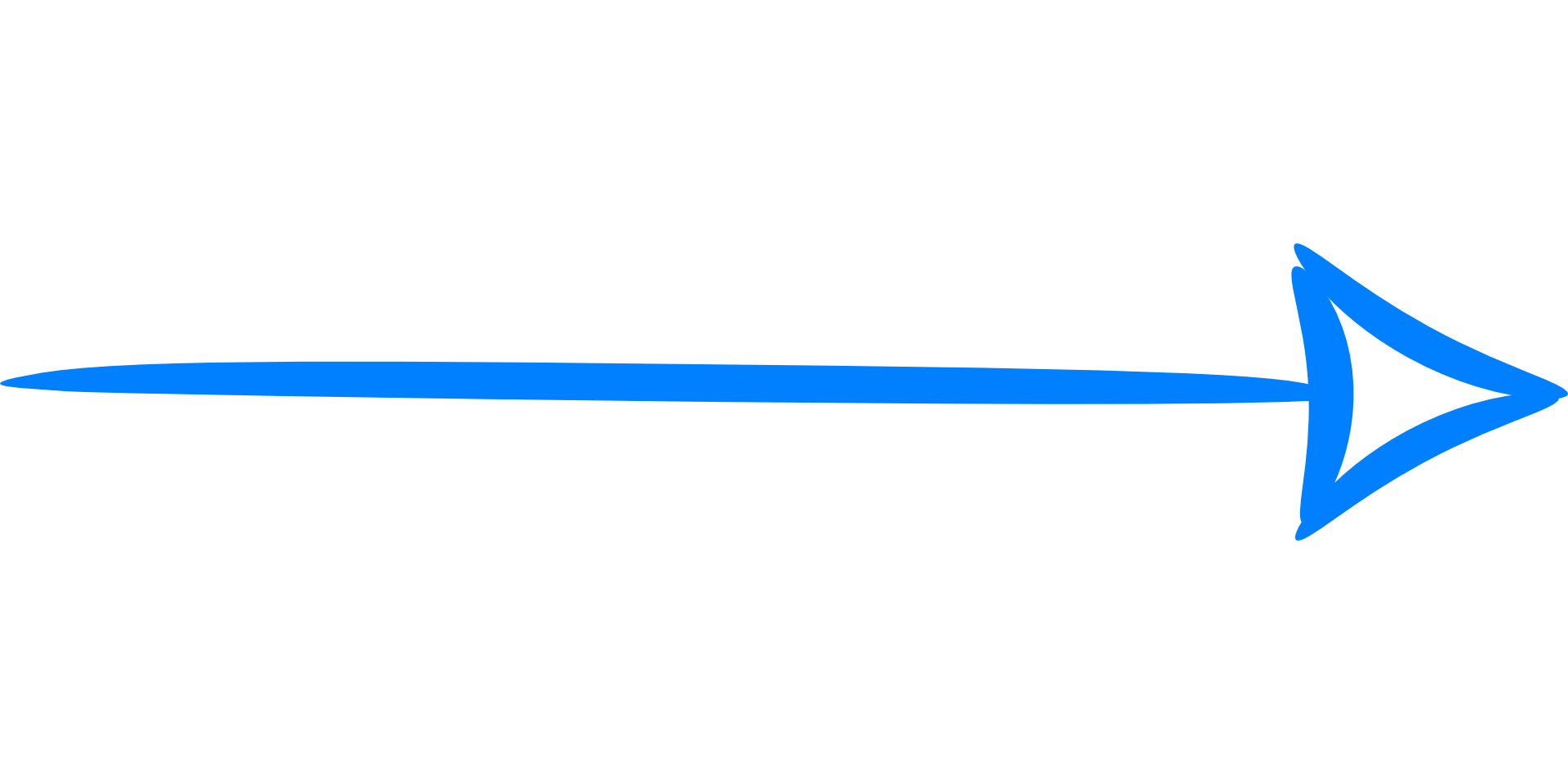 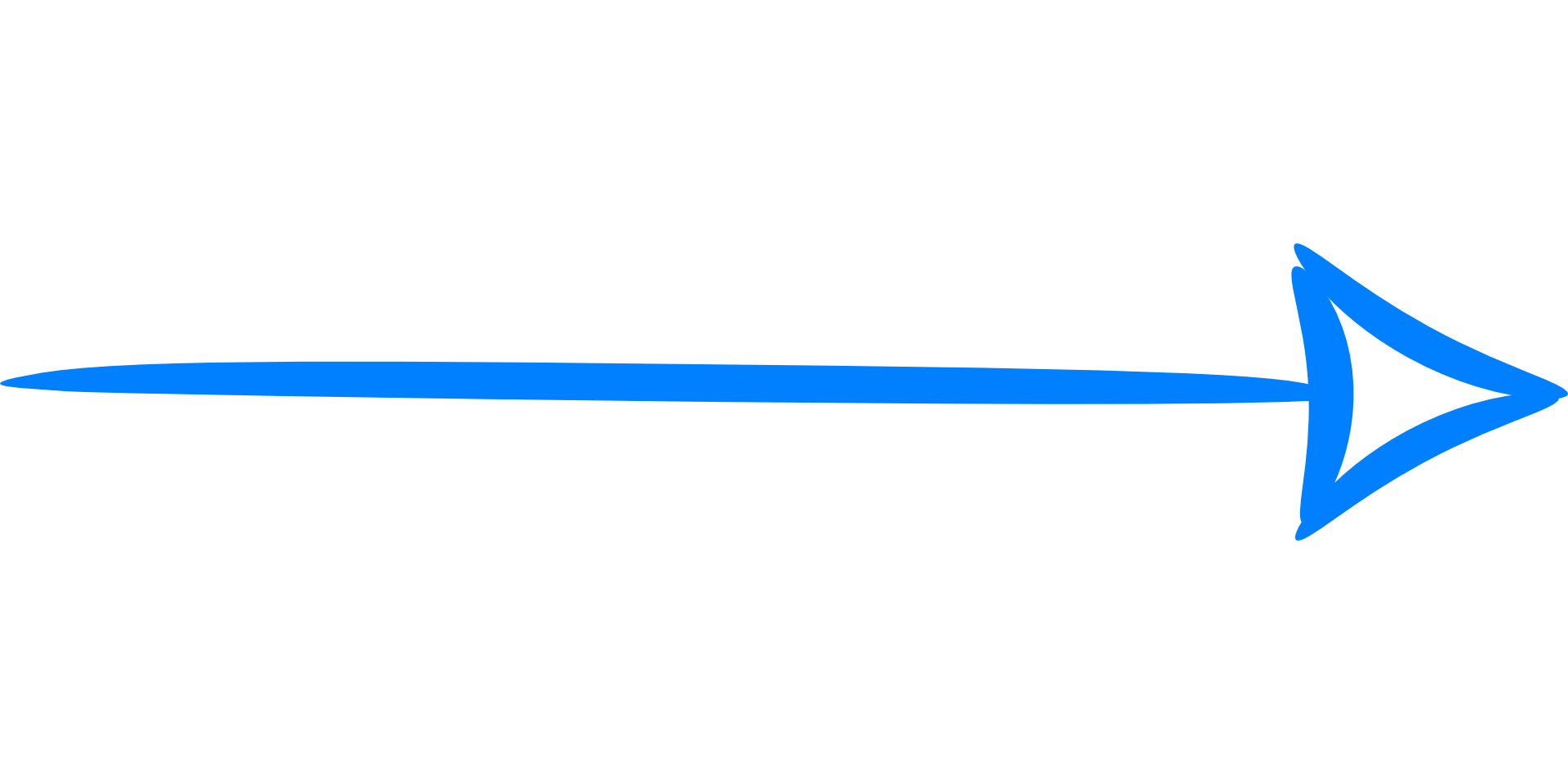 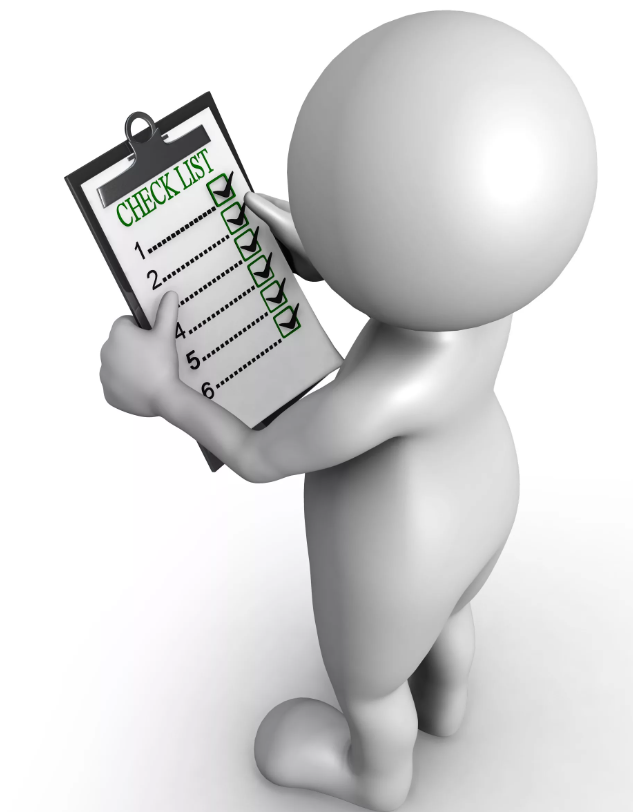 Написать заявление
 о прикреплении
Подождать 6 рабочих дней
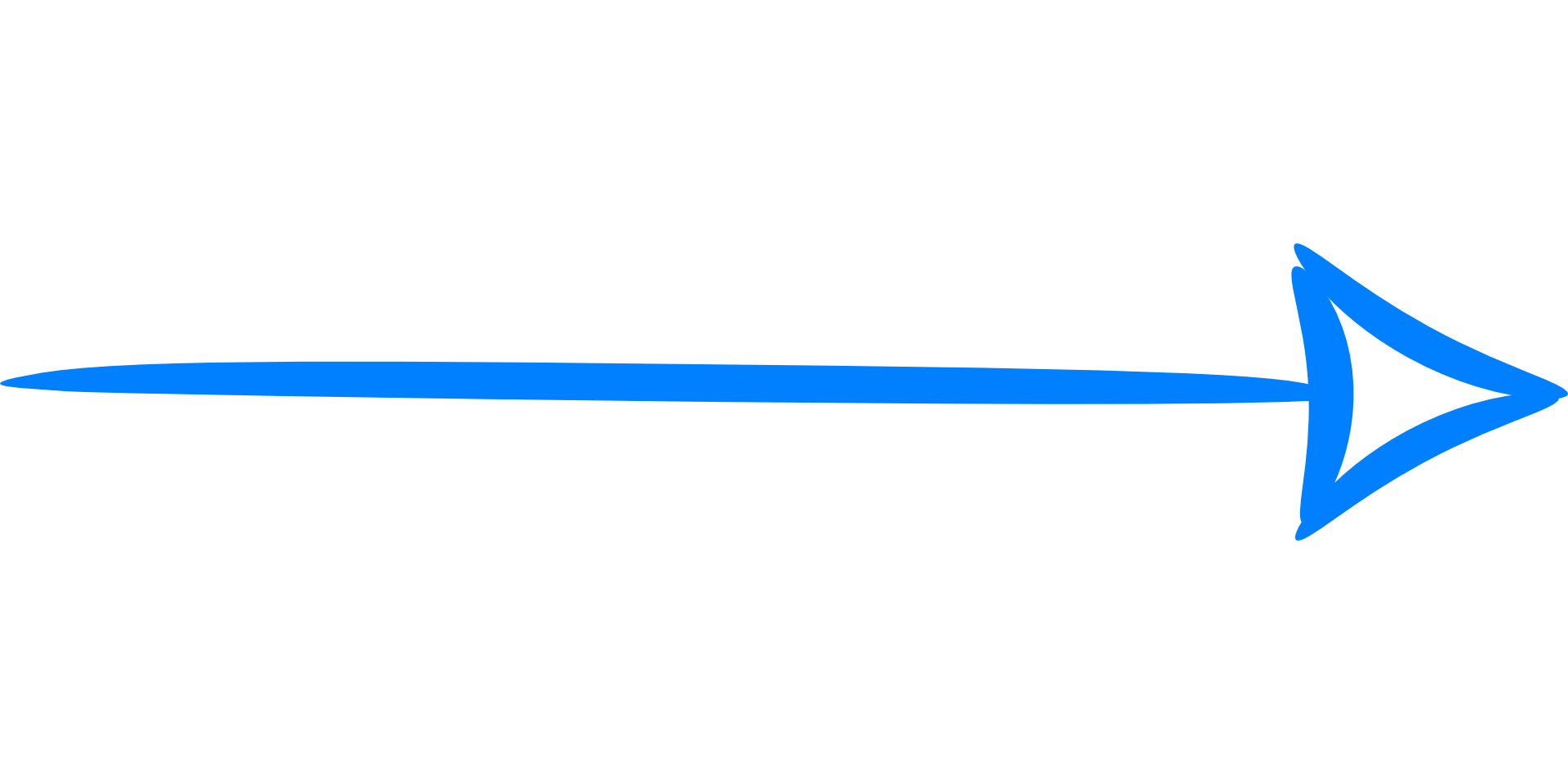 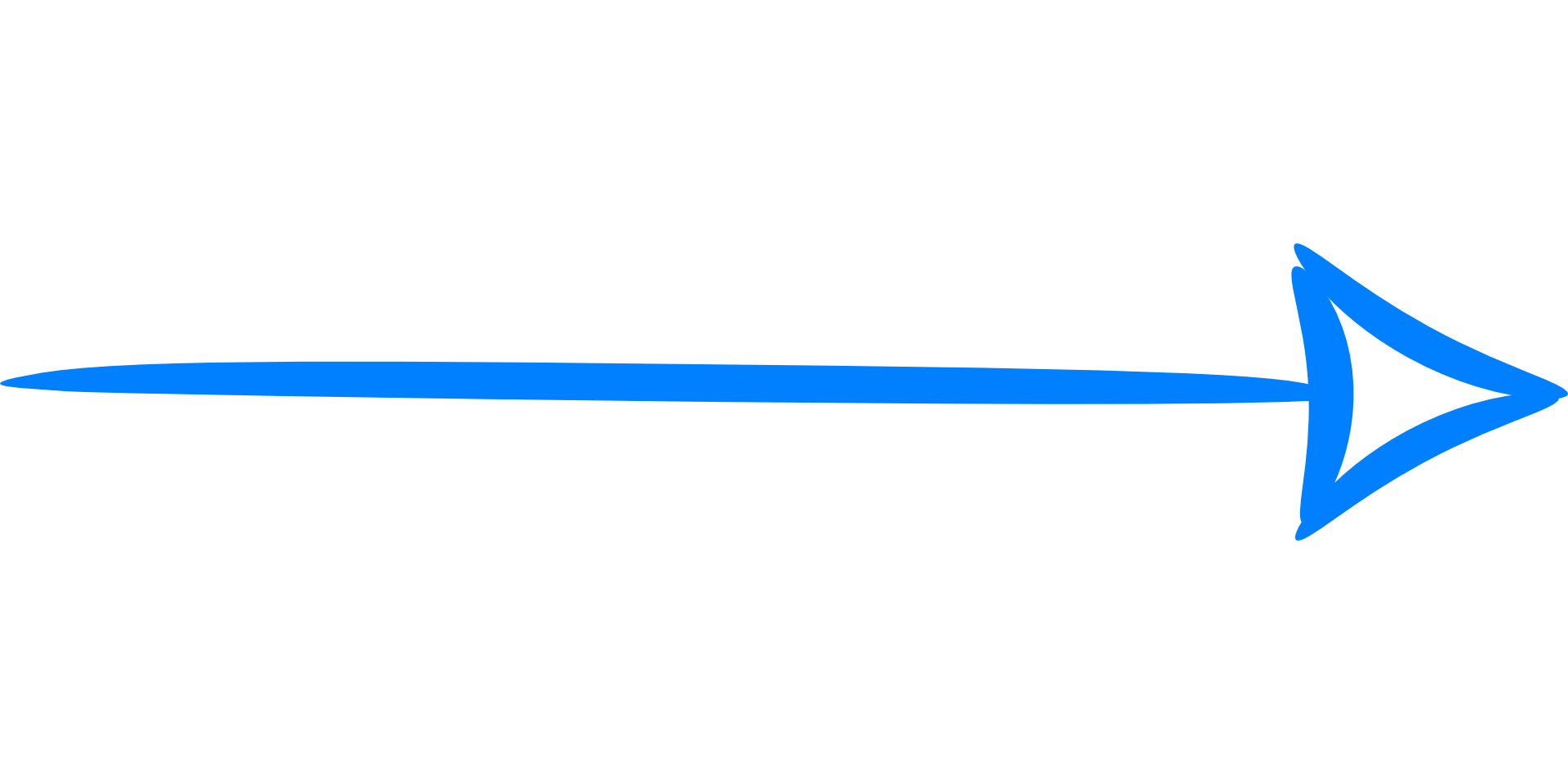 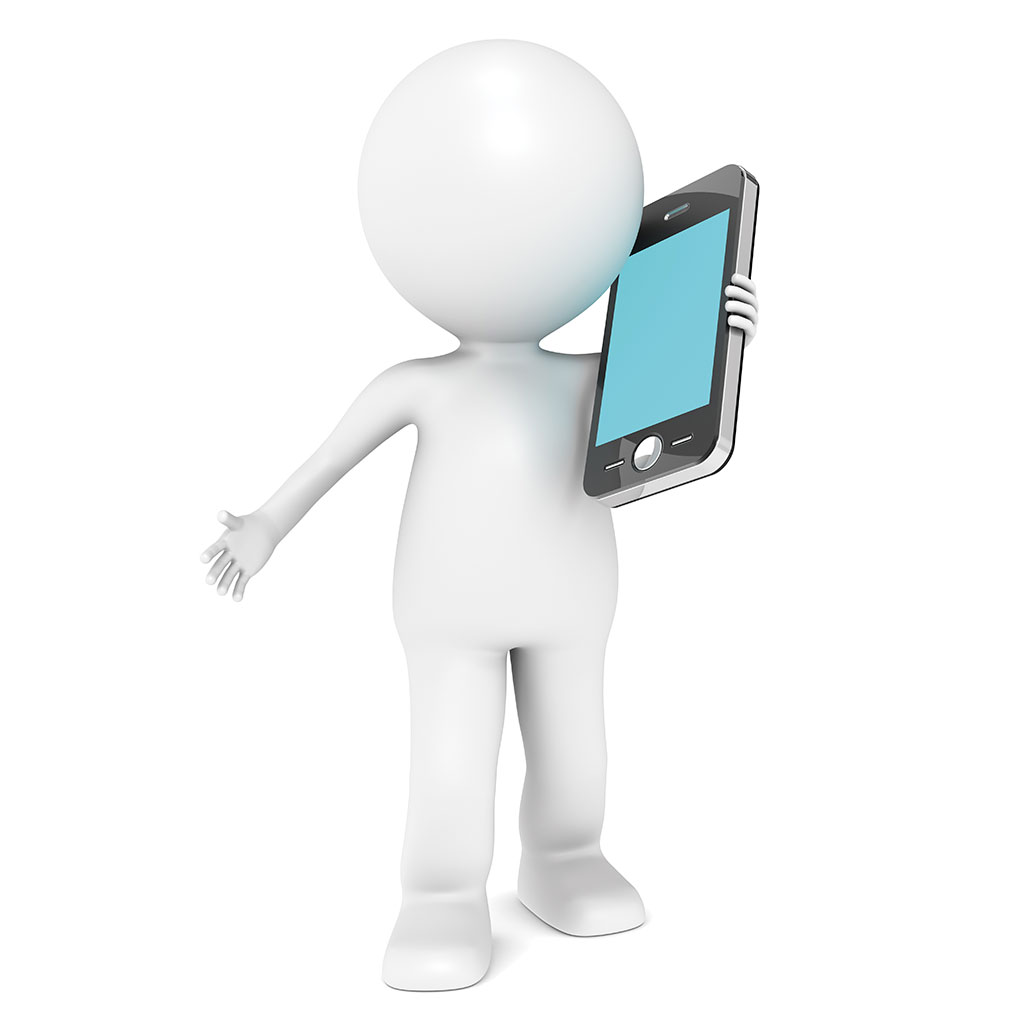 Снова позвонить/ посетить регистратуру
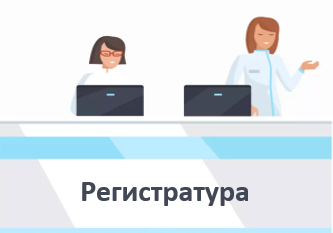 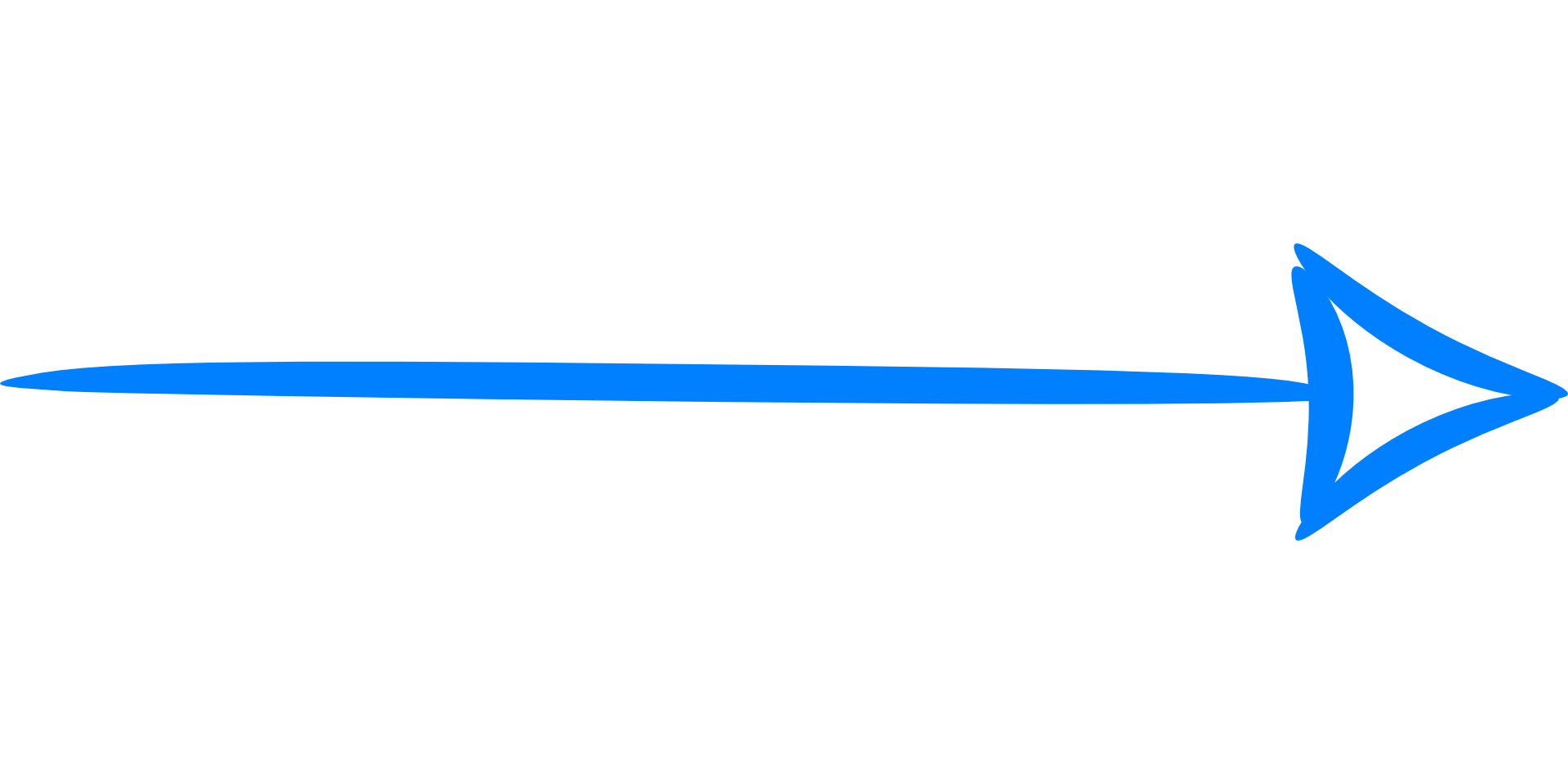 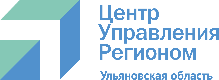 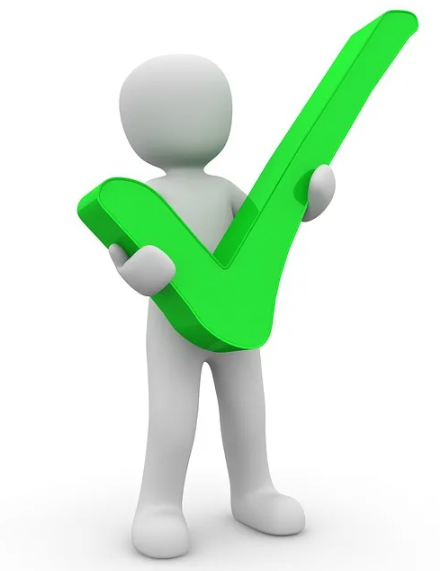 Схема оптимизации процесса (после внедрения автоинформатора)
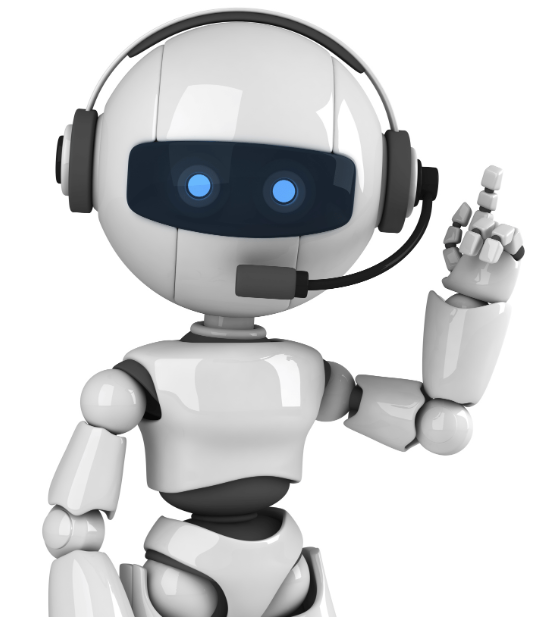 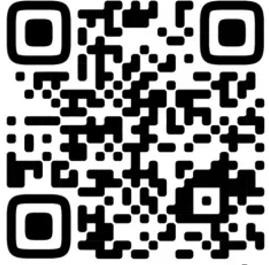 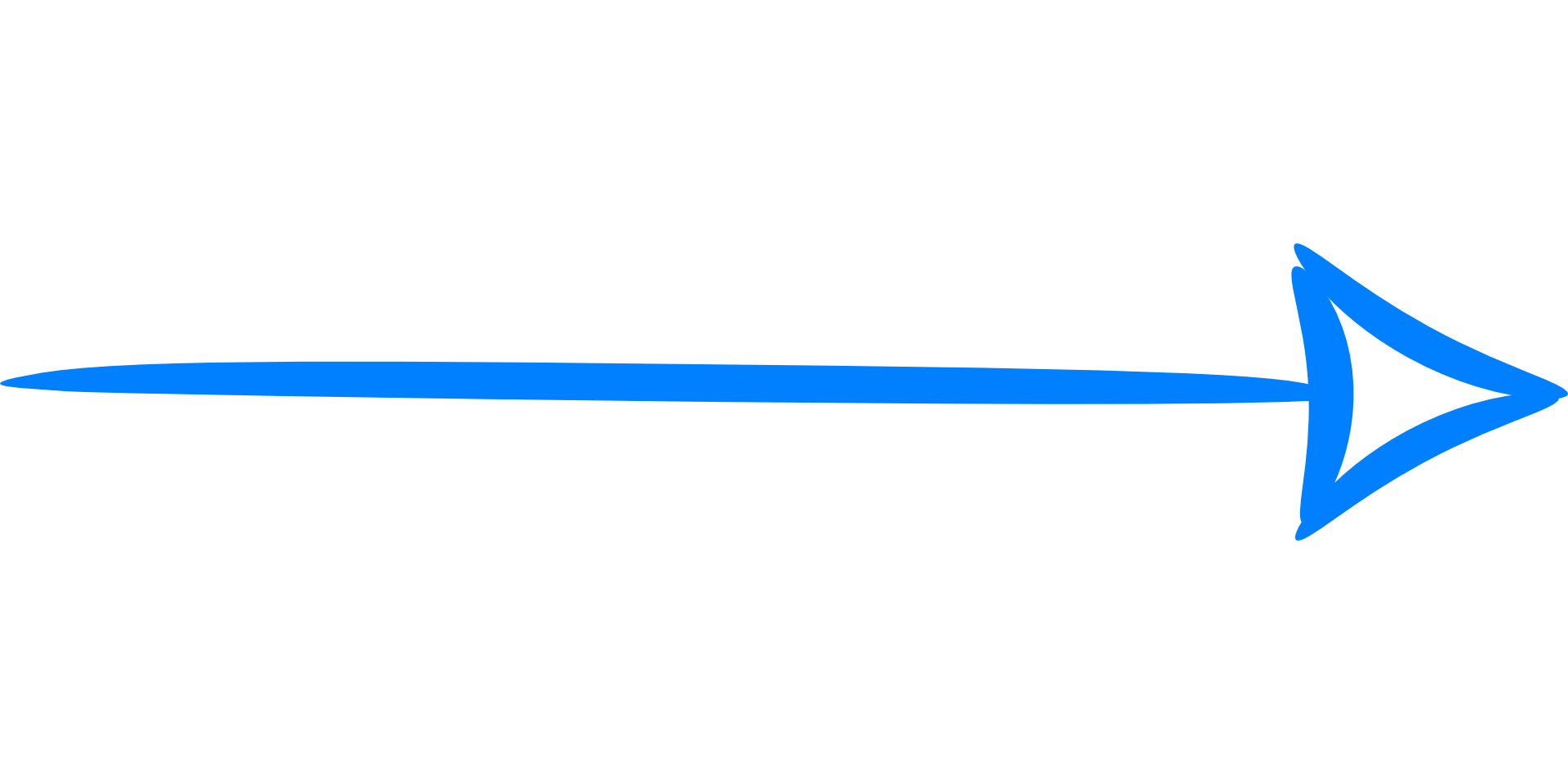 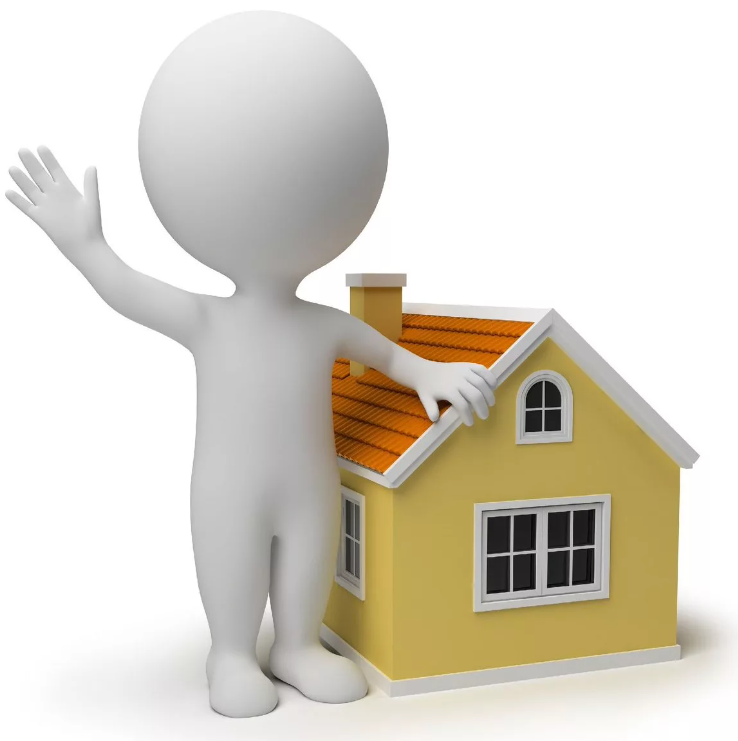 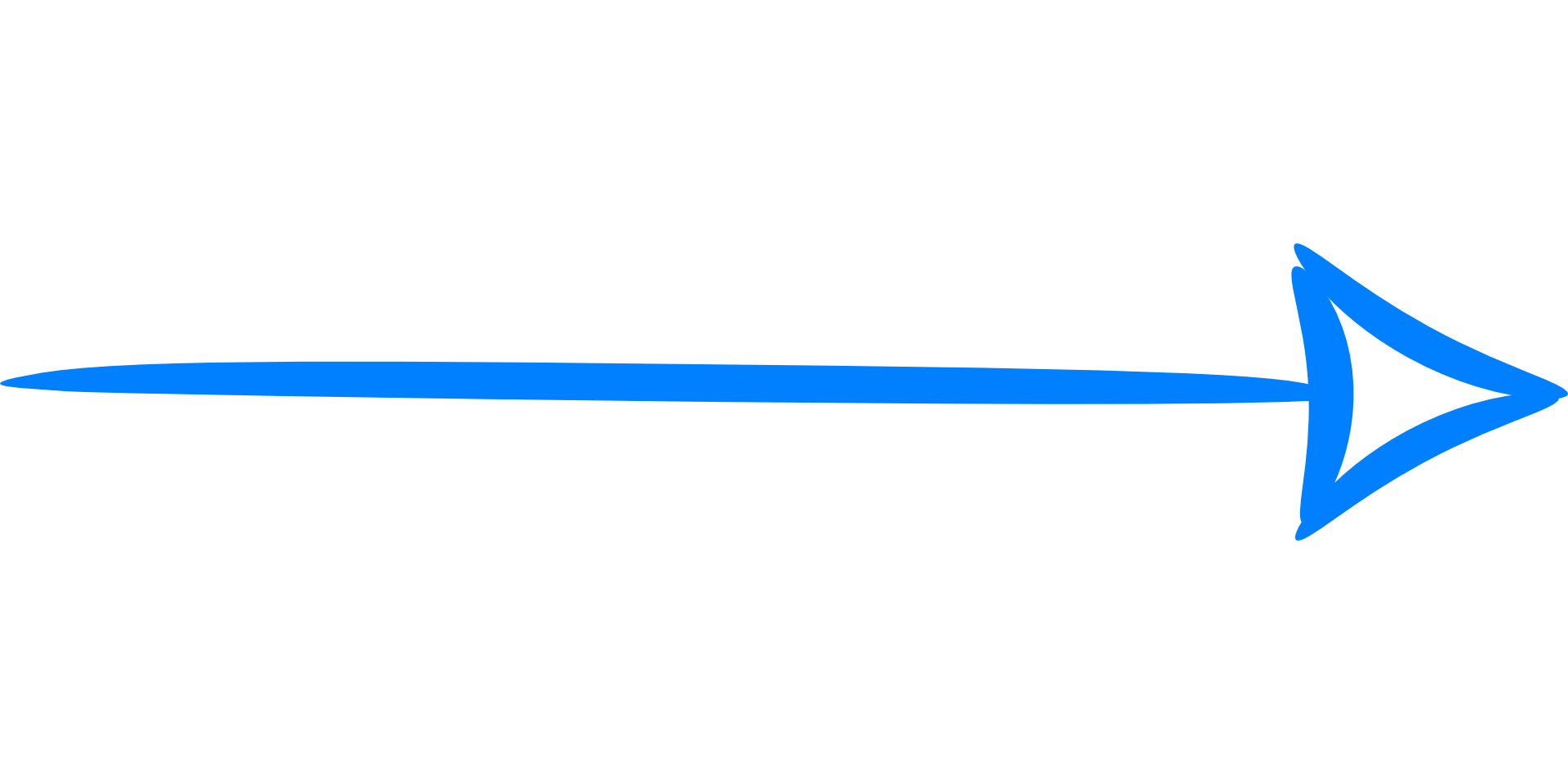 Прослушать запись
 автоинформатора при
совершении звонка в
поликлинику
Отсканировать 
QR-код на сайте и в социальных сетях поликлиники
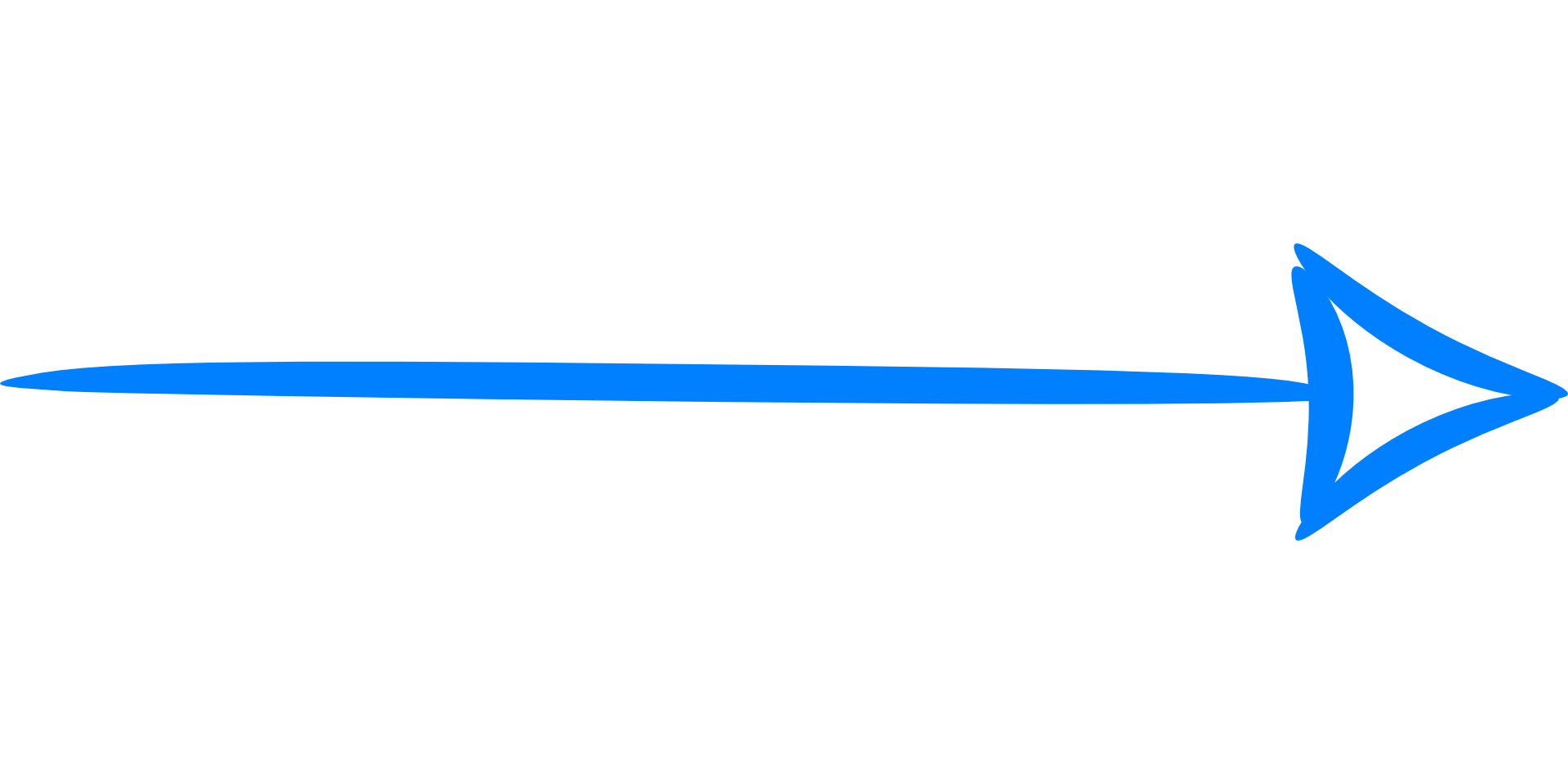 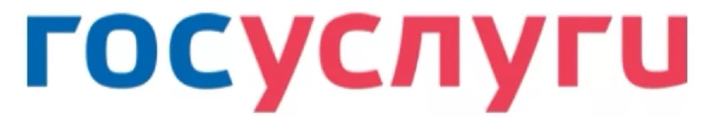 Заполнить заявку
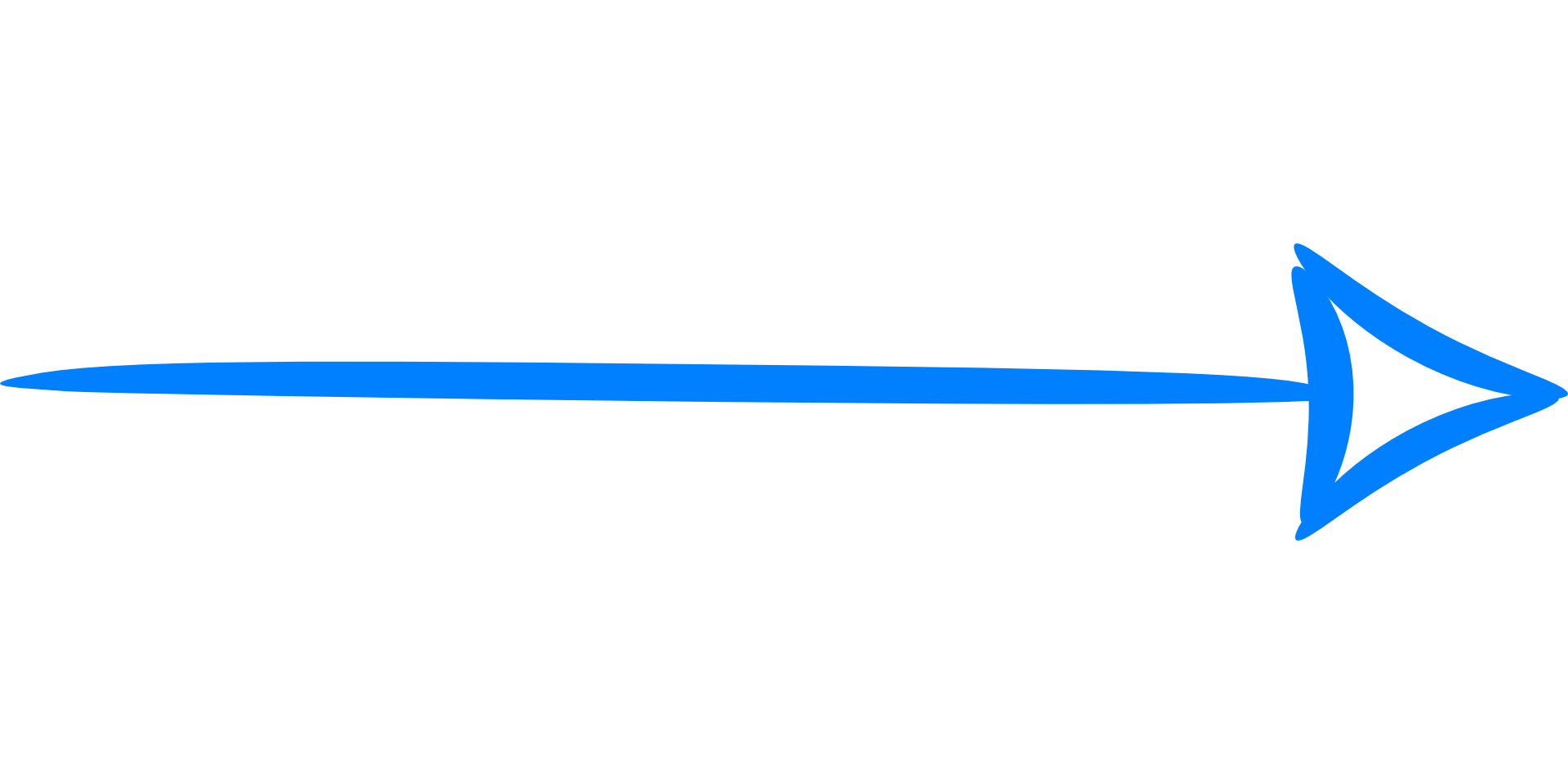 Подождать 6 рабочих дней
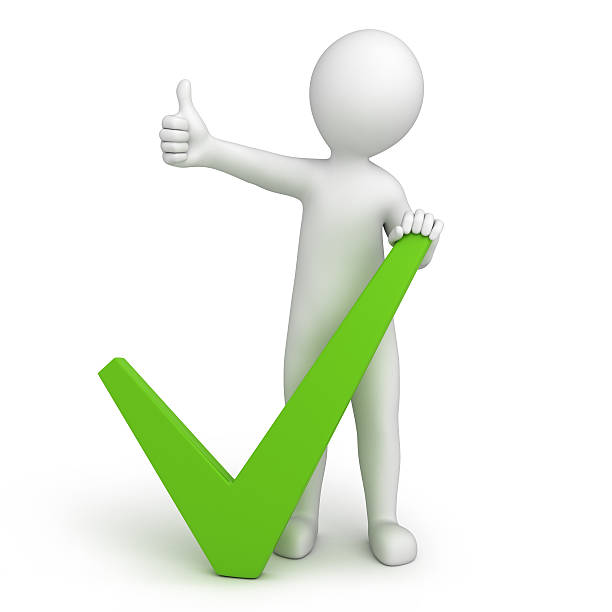 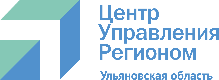 Изучение возможностей решения проблемы в рамках государственных
и региональных программ
Показатель количества граждан, воспользовавшихся цифровыми услугами в Личном  кабинете пациента «Мое здоровье» на Едином портале государственных услуг входит в реализацию в том числе регионального проекта «Создание единого цифрового контура в здравоохранении».
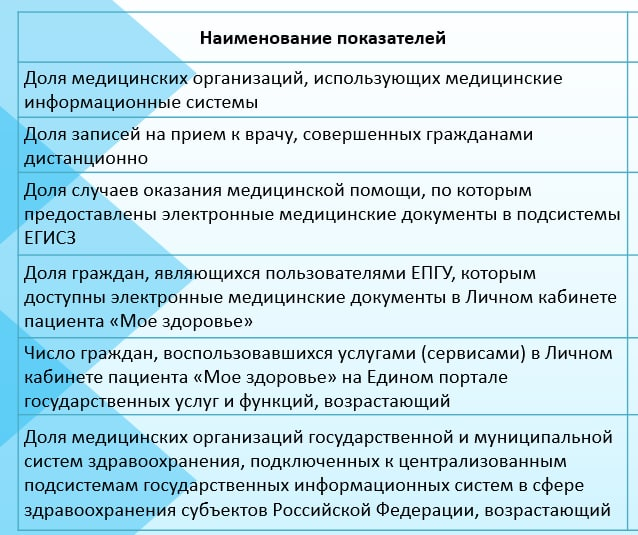 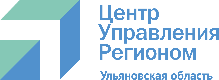 Министерству здравоохранения Ульяновской области рассмотреть возможность внедрения системы автоматического воспроизведения сообщений по телефонной линии колл-центра  поликлинического отделения в пилотной медицинской организации с целью популяризации дистанционного способа прикрепления.
How to customize this template
РЕКОМЕНДАЦИИ К ВНЕСЕНИЮ В ПРОТОКОЛ
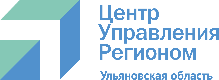